Ingreso de Expedientes durante el 2019
Ingreso de expedientes durante el 2020
Comparativo del flujo de ingreso de expedientes2019-2020
Ingresos de expedientes por tipo de procedimiento- 2020
Comparativo del total de exptes. ingresados (2019-2020)
Observación:
En el 2020 ingresaron menor cantidad de expedientes que en el 2019.
El flujo de ingresos fue bastante irregular, atendiendo a la suspensión de plazos ocasionada por la pandemia.
Transmisiones públicas del sorteo de Preopinantes
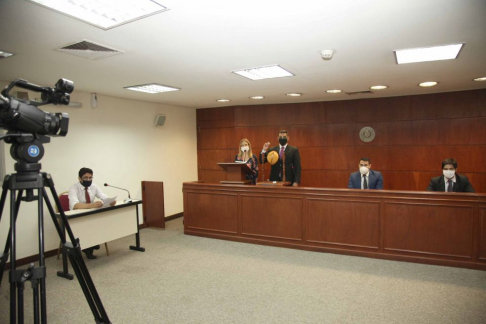 Sorteos de preopinantes -2020
TOTAL DE RESOLUCIONES DICTADAS-2020(al 28/dic/2020)
Providencias: 			2.244
Autos Interlocutorios:  	1.054
Acuerdos y Sentencias: 	   125
Distintos tipos de resoluciones dictadas durante el 2020
Composición de las resoluciones dictadas durante el 2020
Composición de las resoluciones dictadas durante el 2020 (con porcentajes)
Comparativo: Exptes. ingresados Vs. Resoluciones dictadas